Европа накратко
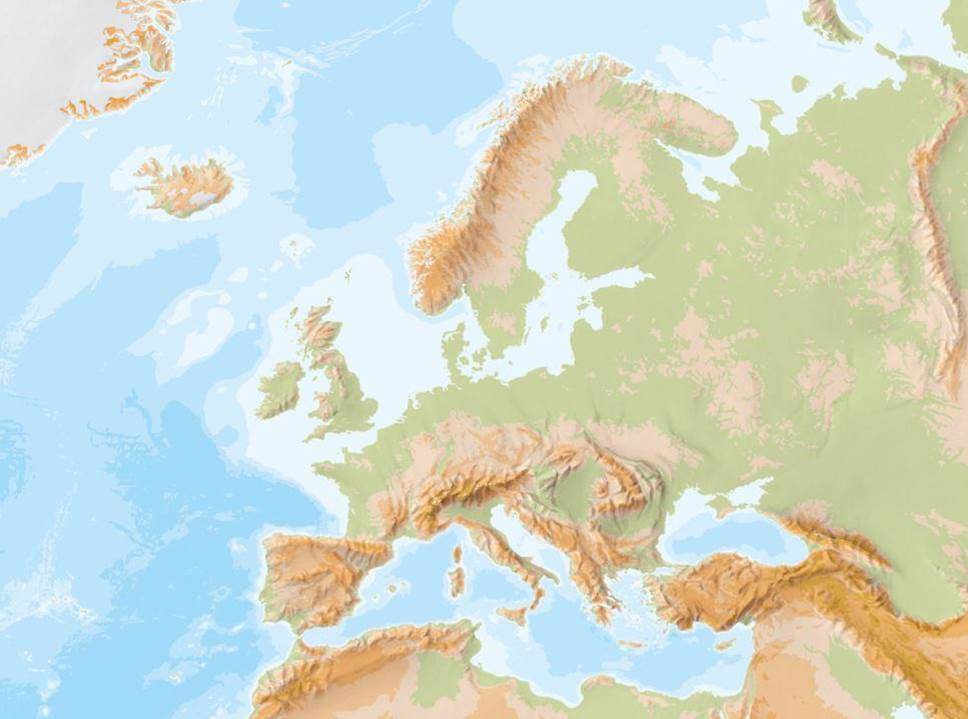 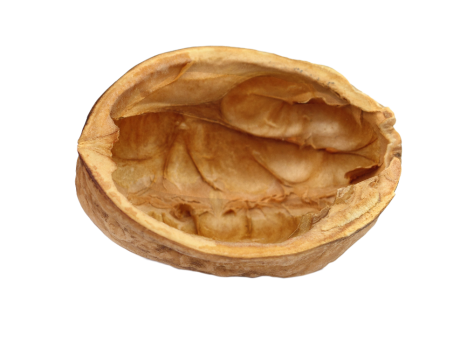 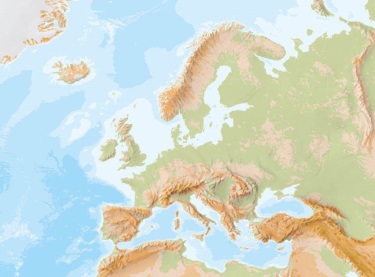 [Speaker Notes: 1) © Европейски съюз
2) © fotolia/Dionisvera]
Какво представлява Европейският съюз?
Европейски = намира се в Европа.
Съюз = обединение на страни и народи.
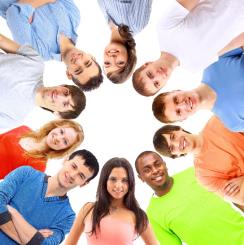 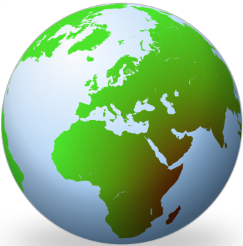 2
[Speaker Notes: 1) © Wikimedia Commons/Ssolbergj
2) © fotolia/FotolEdhar

Контекст: 
В Европейския съюз са включени девет най-отдалечени региона, които географски са на много голямо разстояние от европейския континент: http://ec.europa.eu/regional_policy/bg/policy/themes/outermost-regions/]
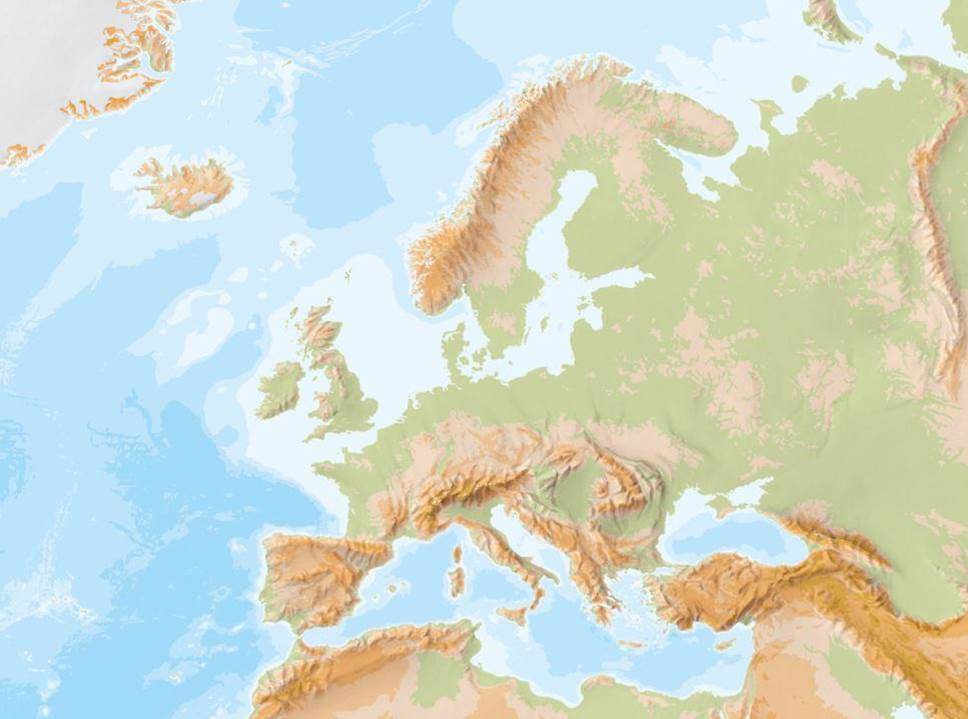 Европа —  нашият континент
Европа е един от континентите на света.
Повече от 700 милиона души живеят в Европа.
3
Европа — нашата история
Ние, европейците, не само населяваме един и същи континент, но имаме и обща история. 
Новите начини на живот и на мислене, както и новите убеждения са се разпространявали винаги из цяла Европа. Те са оформили начина, по който се чувстваме и се държим и до днес. 
Древна Гърция и древният Рим, например, са повлияли силно на европейската култура.
4
[Speaker Notes: © Wikimedia Commons/Moonik]
Езици
Това намира отражение в нашите езици: много думи в европейските езици имат общи корени в старогръцки и латински. 
Например:
„Европа“ и „демокрация“ (гръцки) или 
„континент“ (латински).
Фонтанът ,,Атина“ пред сградата на австрийския парламент във Виена.
5
[Speaker Notes: © Wikimedia Commons]
Изкуство и култура
През вековете хората на изкуството в цяла Европа черпят вдъхновение от нови стилове в музиката, архитектурата и литературата. 
Например:
готически църкви във Франция, Испания, Полша или Словакия, или
класическа музика, композирана от германски, италиански, австрийски или британски композитори.
6
[Speaker Notes: © Wikimedia Commons/Brianboulton]
Войните в Европа
За съжаление в историята на Европа няма само велики постижения, с които можем да се гордеем. 
През цялата си история европейските народи водят ужасяващи войни едни срещу други.
През XX в. на този континент започват две войни, които по-късно се разпространяват и въвличат държави от целия свят.
7
[Speaker Notes: © Wikimedia Commons/Ketounette]
Войните в Европа
В края на Втората световна война народите в Европа се запитват: 
Може ли да се направи нещо, за да не се случват никога повече такива ужасни неща?
Ще се научат ли някога европейците да работят заедно, вместо да воюват помежду си?
Да видим какво се случи след това.
8
[Speaker Notes: © Wikimedia Commons/M. Swierczynski]
Създаване на Европейския съюз
Ако искате да предотвратите войните, трябва да работите заедно. 
Първата стъпка е нещата, необходими за водене на война, да бъдат под общ контрол: 
стоманата за оръжията, и
енергията за фабриките и транспорта...
9
[Speaker Notes: © Wikimedia Commons/Eugen Nosko

Контекст: http://europa.eu/about-eu/eu-history/index_bg.htm]
Европейска общност за въглища и стомана
Ето защо шест европейски държави (Белгия, Германия, Италия, Люксембург, Нидерландия и Франция) се споразумяха да обединят своите въгледобивни и стоманодобивни индустрии. 
Те създадоха Европейска общност за въглища и стомана.
10
[Speaker Notes: © European Union]
Европейска икономическа общност
Разбирателството между шестте държави бе толкова добро, че те решиха да направят още една крачка и да създадат Европейската икономическа общност (ЕИО). 
Основната идея бе да се създаде „общ пазар“. Това означава премахване на всички национални пречки пред свободната търговия, като например граничните проверки и митата — сякаш Европа е една страна.
11
[Speaker Notes: © European Union]
Не само икономика ...
През годините все повече и повечедържави се присъединиха към ЕИО. 
Те започнаха да работят заеднов много други области, например 
 за опазването на околната среда, 
за изграждането на по-добри пътища и железопътни линии в цяла Европа.
12
[Speaker Notes: © Wikimedia Commons/M.]
Падането на „желязната завеса“
През 1989 г. държавите в Централна и Източна Европа се освободиха от комунистическия режим. Неестественото разделение между източните и западните части на Европа — „желязната завеса“, престана да съществува. 
Възвърналите си свободата страни подложиха на реформи своите закони и икономики и се присъединиха към ЕС. Понастоящем ЕС наброява 28 държави членки.
13
[Speaker Notes: © Wikimedia Commons/Orange.man]
Какво прави днес Европейският съюз?
ЕС се опитва да направи живота по-добър за всички нас. Нека видим няколко примера.
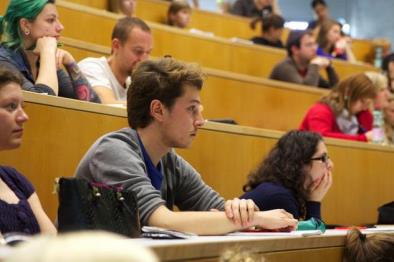 ПариПреди години всяка държава в Европа имаше свои собствени пари, или „валута“. Сега много държави от ЕС използват една-единствена валута — еврото.
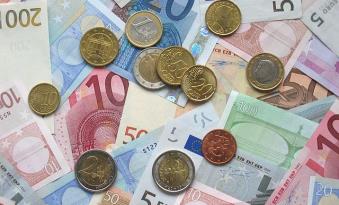 Свобода за младите хораЕС подкрепя младите хора, които искат да учат или да се обучават известно време в друга европейска държава. (Еразъм+)
:
14
[Speaker Notes: 1) © Wikimedia Commons/Avij
2) © Gruber/Haigermoser

Контекст: 
Еврото: http://europa.eu/about-eu/basic-information/money/euro/index_bg.htm 
Програма „Еразъм +“: http://ec.europa.eu/programmes/erasmus-plus/]
Какво прави днес Европейският съюз?
Свобода за работещитеЕвропейските граждани могат да живеят и работят в държава от ЕС по техен избор.
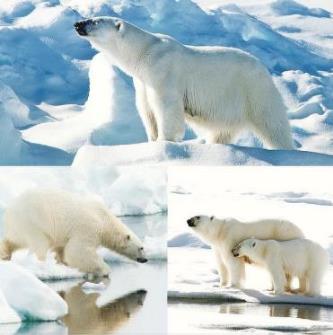 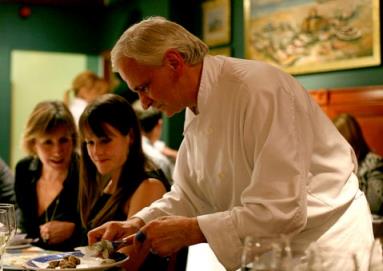 Действия по климатаВ международните преговори във връзка с изменението на климата Европейският съюз говори с един глас.
Искаш ли да станеш готвач в ресторант? Защо да не поработиш в друга държава от ЕС, за да откриеш тайните на нейната кухня?
15
[Speaker Notes: 1) © Wikimedia Commons/aldenchadwick
2) © Flickr/Christopher Michel

Контекст: 
Свободно движение — граждани на ЕС: http://ec.europa.eu/social/main.jsp?catId=457&langId=bg 
Действия в областта на климата: http://ec.europa.eu/clima/citizens/eu/index_bg.htm]
Какво прави днес Европейският съюз?
Подпомагане на по-бедните райони Някои области на Европа се нуждаят от пари за изграждането на нови пътища и железопътни линии. На други места много хора търсят работа. ЕС предоставя финансиране на конкретни проекти за посрещане на тези нужди.
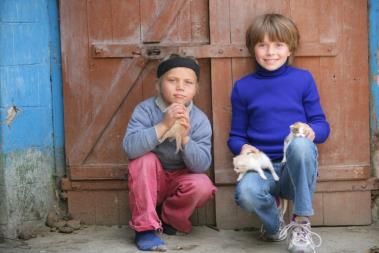 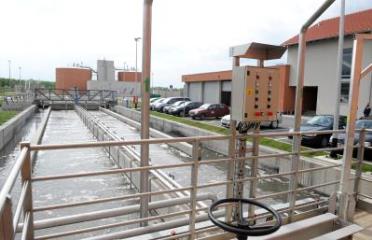 Помощ за съседните държави
ЕС подпомага други държави за подобряването на училищата, болниците и социалната защита. Лида и Алина от Молдова са се възползвали от това.
Пречиствателна станция за отпадни води в Хърватия, финансирана с помощта на средства от ЕС.
16
[Speaker Notes: © European Union
© European Union

Контекст: 
Регионална политика: http://ec.europa.eu/regional_policy/bg/  
Помощ от ЕС за развитие: https://europa.eu/eyd2015/bg/content/eu-development-aid]
Какво прави днес Европейският съюз?
Има още много неща, които ЕС прави днес:
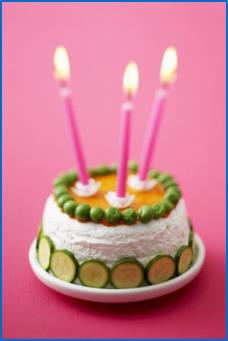 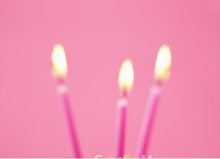 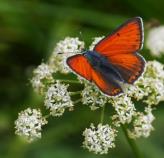 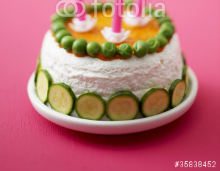 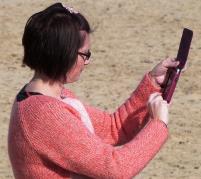 17
[Speaker Notes: 1) © flickr/Franck Vassen
2) © flickr/Mystery People
3) © fotolia/FOOD-pictures

Контекст: 
Околна среда: http://europa.eu/pol/env/index_bg.htm
Поевтиняване на телефонните услуги: ЕС либерализира телекомуникационния пазар, което означава, че националните монополи бяха разбити и бе допусната конкуренция. Там, където конкуренцията не функционира в достатъчна степен, ЕС се намесва директно. Така например мобилните телефонни повиквания в чужбина поевтиняха в резултат от действията на Европейския парламент и Европейската комисия.
Енергетика: http://europa.eu/pol/ener/index_bg.htm
Безопасност на храните: http://europa.eu/pol/food/index_bg.htm]
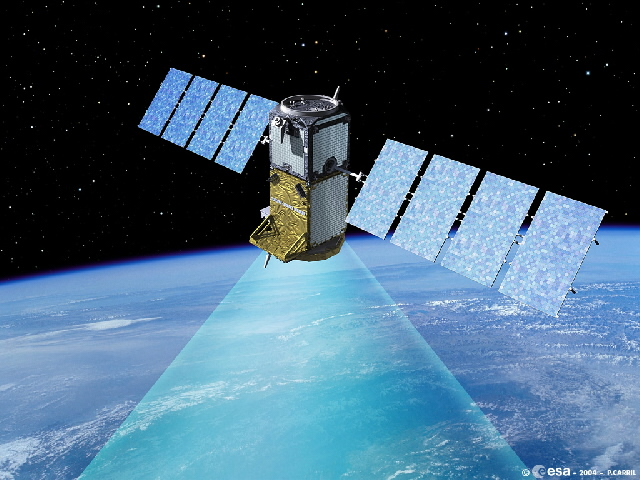 ЕС  развива дейност даже в космоса
чрез сателити, които помагат на колите да се движат „по-умно“ и увеличават безопасността на полетите.
18
[Speaker Notes: © European Union

Контекст: http://europa.eu/pol/space/index_bg.htm]
Как ЕС взема решения?
Както можете да си представите, нужни са усилията на много хора, за да се организира ЕС и всичко да работи както трябва. Кой какво прави?
Европейската комисия се състои от 28 комисари, по един от всяка държава членка.
Тяхната задача е да мислят какво би било най-добре за ЕС като цяло. Те предлагат закони и гарантират, че Договорите на ЕС се спазват.
19
[Speaker Notes: © flickr/Álvaro Millán

Контекст: 
Как работи Европейският съюз: http://bookshop.europa.eu/bg/how-the-european-union-works-pbNA0414810/ 
Европейска комисия http://ec.europa.eu/index_bg.htm]
28-те комисари
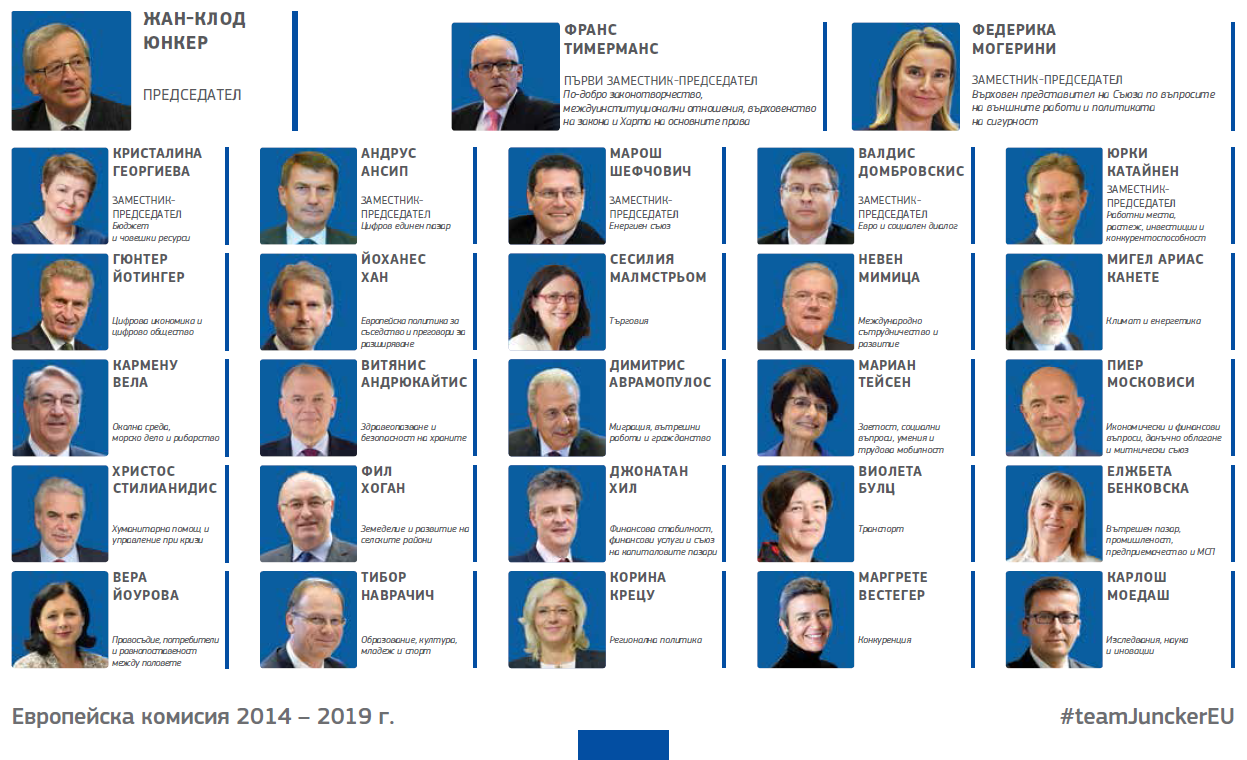 20
[Speaker Notes: © European Union]
Европейският парламент
Европейският парламент представлява всички граждани на ЕС. 
Неговите членове се избират чрез избори всеки пет години. Всички пълнолетни граждани на ЕС имат право да гласуват.
21
[Speaker Notes: © European Union 2015 - European Parliament

Контекст: http://www.europarl.europa.eu/portal/bg]
Съветът и Европейският съвет
В рамките на Съвета се събират министри на държавите ― членки на ЕС, за да обсъждат въпроси на ЕС, да вземат решения и да приемат закони.
В Европейския съвет се събират всички ръководители на държавите от ЕС (президенти, министър-председатели или канцлери), за да определят общата стратегия за Европа.
22
Среща на Европейския съвет през февруари 2016 г.
[Speaker Notes: © European Union

Контекст: http://www.consilium.europa.eu/bg/home/]
Съдът на Европейския съюз
Съдът на ЕС гарантира, че всички държави от ЕС спазват законите, за които са се споразумели. 
Съдът проверява също дали тези закони зачитат основните права, като например свободата на словото и свободата на печата.
Съдът в Люксембург
23
[Speaker Notes: © Wikimedia Commons/sprklg

Контекст: http://europa.eu/about-eu/institutions-bodies/court-justice/index_bg.htm]
Грижа за нашите пари
Европейската сметна палата проверява дали бюджетът на ЕС се изразходва правилно.
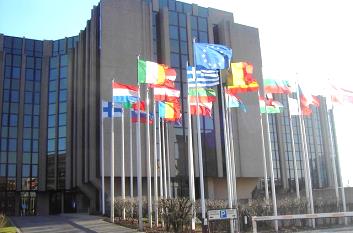 Европейската централна банка има за задача да поддържа стабилността на цените в еврозоната.
24
[Speaker Notes: © Wikimedia Commons/Victor Lopes
© Wikimedia Commons/Euseson

Контекст: 
Европейска централна банка: http://europa.eu/about-eu/institutions-bodies/ecb/index_bg.htm 
Европейска сметна палата: http://europa.eu/about-eu/institutions-bodies/court-auditors/index_bg.htm]
Държави — членки на Европейския съюз
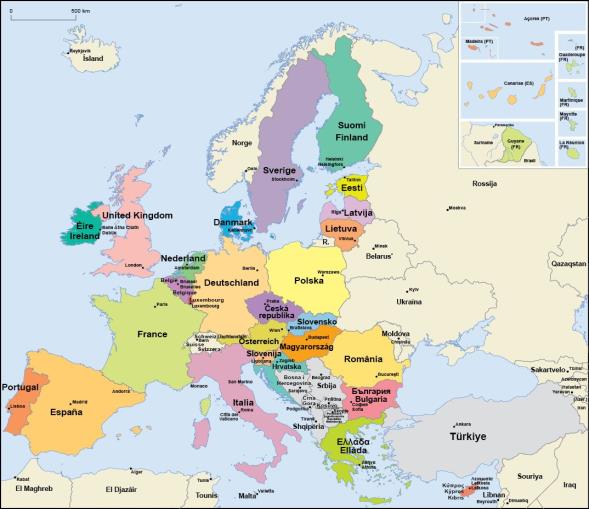 Това са 28-те държави — членки на Европейския съюз. 
Можете ли да си спомните имената на шестте държави основателки?
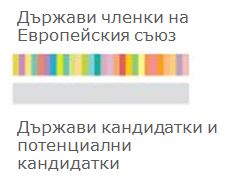 25
[Speaker Notes: © European Union

Контекст: http://europa.eu/about-eu/countries/member-countries/index_bg.htm]
Разширяване: от 6 до 28 държави
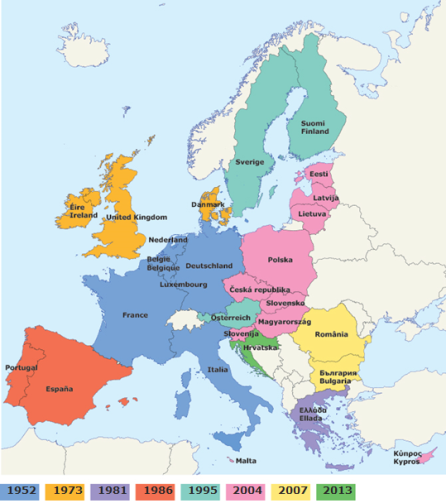 26
[Speaker Notes: © European Union]
А ти?
27
[Speaker Notes: ©  fotolia/Christian Schwier]
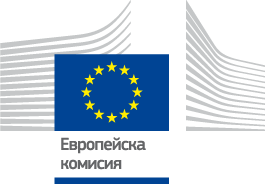 Готови ли сте за още?
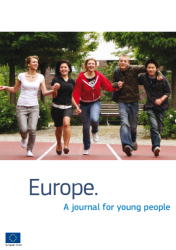 Тази презентация бе първоначално оформена от Европейската комисия. Текущата версия може да бъде свалена тук. 
Още много учебни материали за Европейския съюз и неговите политики са на разположение в  нашия Кът на учителя. 
© Европейски съюз, 2016 г. Възпроизвеждането е разрешено.© Снимки: вж.  страниците с бележките.
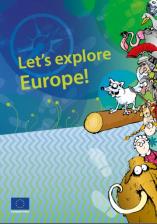 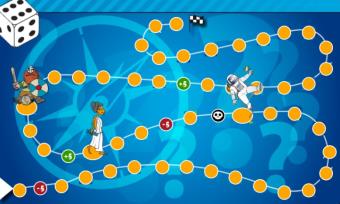